Obrada geološke karte novom računarskom tehnikom u Fedralnom zavodu  za geologiju Bosne i Hercegovine
Autori:

Mr. Nermina Omerhodžić
Fikret Mujkić
Federalni zavod za geologiju
S A R A J E V O
Arhitektura Geološkog informacionog sistema Federalnog Geološkog zavoda
Dizajn specijalističke baze
Geološka karta sarajevsko zeničkog basena u Vektorskom  obliku
Atributi domene u funkciji kreiranja geoloski podataka karte
Arhitektura Geološko informacionog sistema
Server ENTERPRISE
Osnovu sistema čini podaktovni i aplikacijski ESRI ArcGIS Server 
Enterprise  Standard  sa  Oracle bazom podataka , s MS Windows 2003  operativnim sistemom i  aplikacijama  ESRI ArcGis Desktop platformom: 
ArcInfo,
ArcEditor 
i ArcView
 programskim paketima.
Za server je karakteristično:
On podržava ARCGIS 9.3 Softwer od strane ESRI.
 Simulativno veže višekorisničke geodatabase (lokalna mreža i internet )
Neograničenog kapaciteta pohranjuje podatke
DIZAJN BAZE
FEATURR  DATASET
ATRIBUTNE TABLICE
RELACIJE –definirane ključem; domenama
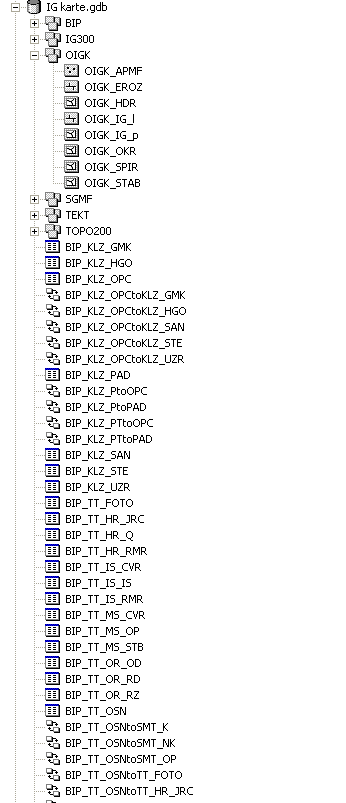 SLOJEVI ZA BAZU PODATAKA
Feture Class-e su abstrahirane u tačke ,
Feture Class-e su abstrahirane u linije,
Feture Class-e su abstrahirane u poligone ,
TEMATSKE CJELINE
GEOLOGIJA
STRUKTURNO GEOMORFOLOŠKA KARTA
INŽENJERSKA gOLOGIJA
TEKTONSKA KARTA
GEOTERMALNA KARTA
HIDRO
GEOLOGIJA
MINERALNE SITOVINE
GEOHEMIJSKA KARTA
Tematska cjelina geologija
Organizuje slojeve:
Preglednu geološku kartu mjerila 1:300000
Za Osnovnu geološku kartu mjerila 1:10000
Geološku kartu 1:10000
U radu ću prikazati sadržaj geološke karte Sarajevsko-Zenićkog basena u 
Vektorskom obliku
Podloga za vektorsku kartu
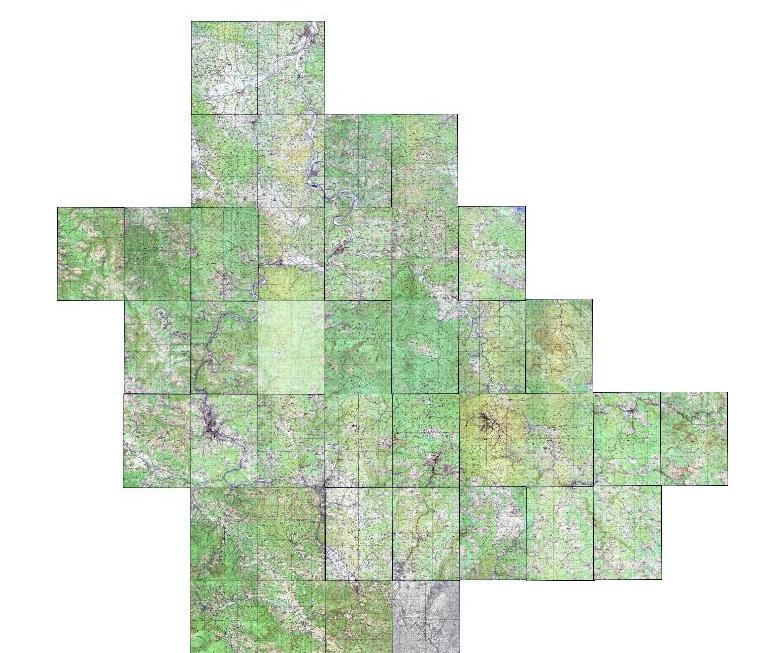 Rasteri karat 1:25000
Mreža karata TK 1:25000
Vektorski podaci sastoje se od četiri sloja podataka i to :
Prvi sloj podataka tačke nositi informacije  o tačci opažanja. Tačka opazanja se  evidentirana na terenu odgovarajućim  uređajem  , GIP, i fotoaparatom te registruje Featu Clas tačke (slika 6 ).
Vektorski sloj TERENSKE TAČKE
Drugi sloj podataka tačke nosi informacije o prostornoj orjentaciji geoloskih slojeva  koju pokazuju elementi pada – azimut pada i padni ugao (slika7)
Linijsli sloj koji sadrži prostorne i atributne podatke o granicama litostratigrafskih jedinica s naznačenim strukturama , tektonskim elementima izdvojenim geološkom obradom.
Poligonski sloj sadrži prostorne podatke (poligoni) o izvornim područjima raščlanjeni prema određenim litostratigrafskim karakteristikama(slika 8.)
Geološki opisi
Prikupljeni podaci o geološkim osobinama i vrijenostima  opisno su  prikazani kao atribut domene sa podtipovima u tablicama baze. Tablice atributa domene su  inverzija geoloških zapisa i terenskih dnevnika kao i djelom tumača kao popratnog dokumenta geološke karte.


Atributi domene(pravne vrijednosti sloja) 
.U  najvećoj mjeri, kod unosa podataka , koriste se predefinirane vrijednosti iz domene  . Konkretno u GIS  bazi FZG-u atribut domene ˇStratigrafski rasponˇsa grupom podtipova od Ajfela do plokvartara predefiniran je kodom od rednog broja 1 do199.
Atribut domeni mogu da se dijele funkcije klase, tabele i podtipova geodatabase.
vrsta stijene u tablici s podacima o stijeni ili stijenama obrađenim na  određenoj lokaciji , dijeli bočno sa slojem terenske istražne tačke i poligonskim slojem određenih litostratigrafski karakteristika (Slika1
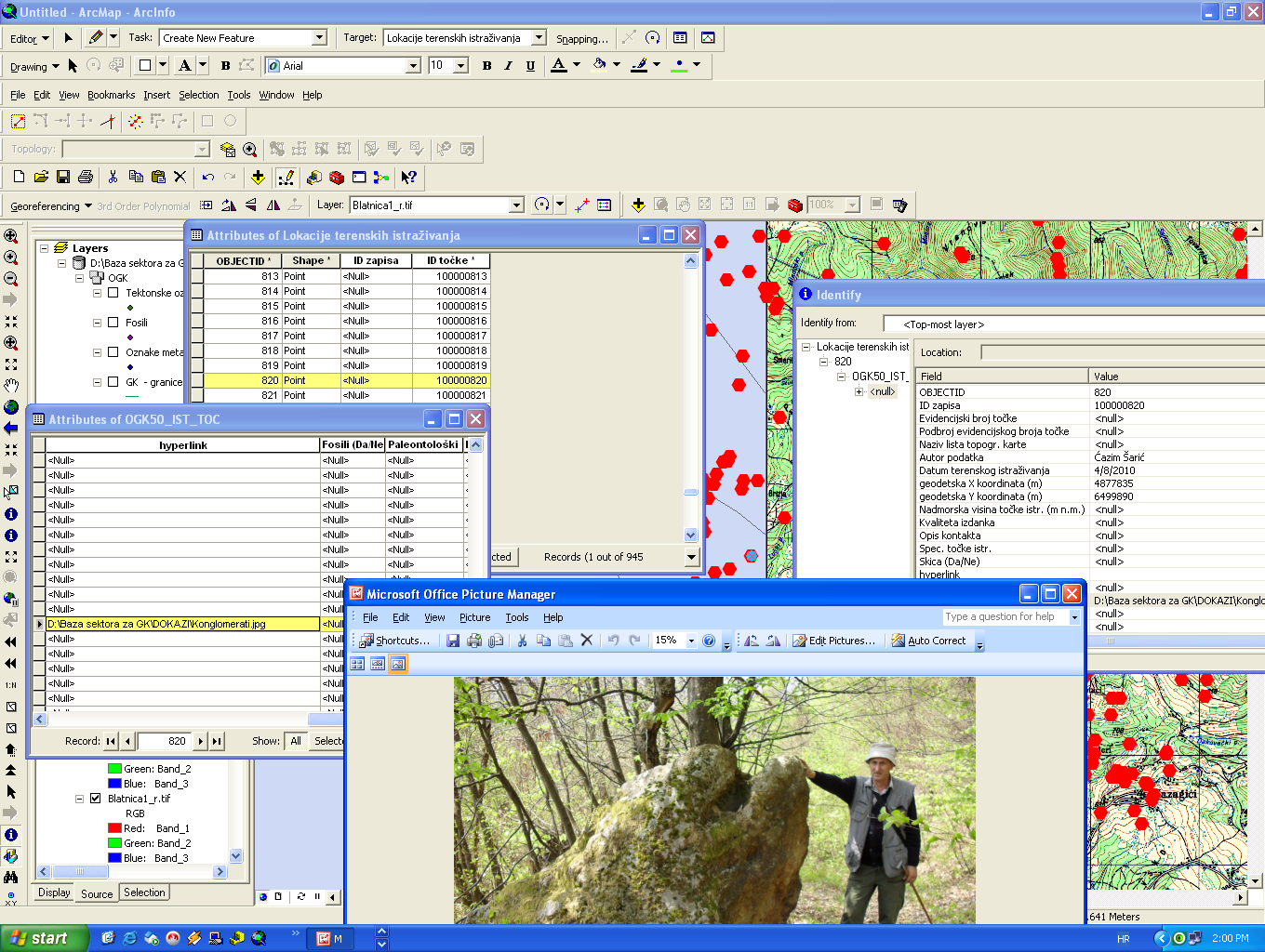 Prikaz dodatnih podataka o GIS objektu
Slojevi vektorske podloge
KONAČNI IZGLED KARTE
Logički upit i rezultati upita u obliku grafičkog prikaza i tabličkog  prikaza GIS sloja LITOLOŠKE JEDINICE I TERENSKE TAČKE
Na slici se uočava pravilno uslostavljena relacija preko ključa  te u tom slučaju konstatujem da se brzo dolazi do podatka selekcijom terenske tačke te otvaranjem tablice o opisu stijene u poziciji ispitivanja , dalje otvaramo vezu sa litoloskom jedinicom odnosno katalogom litoloske jedinice i na kraju granice poligona litoloske jedinicete (Slika 18)
Logički upit i rezultati upita u obliku grafičkog prikaza  GIS sloja granice litostratigrafskih jedinica
Preklapanje ORTO Foto karata sa vektorima geološke karte
ZAKLJUČAKARHITEKTURA INFORMACIONOG SISTEMA, DIZAJN BAZE KAO I TEMATSKE CJELINE FEDERALNOG ZAVODA ZA GEOLOGIJU SU USKO VEZANI SA POSTOJEĆIM ZAKONIM I PRAVILNICIMA U FEDERACIJI BIH
H V A L A
NA PAŽNJI !!!